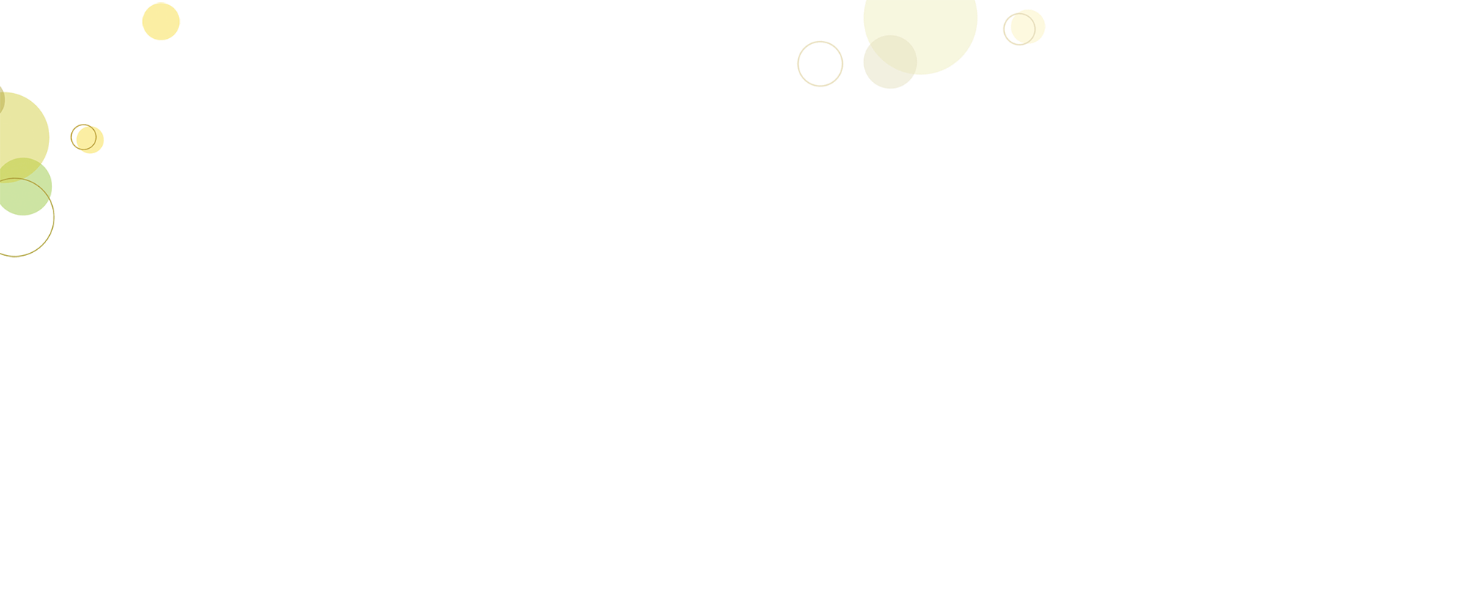 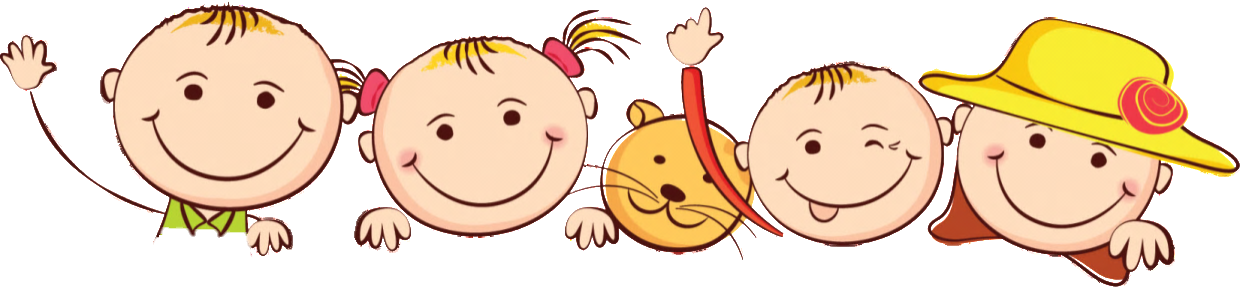 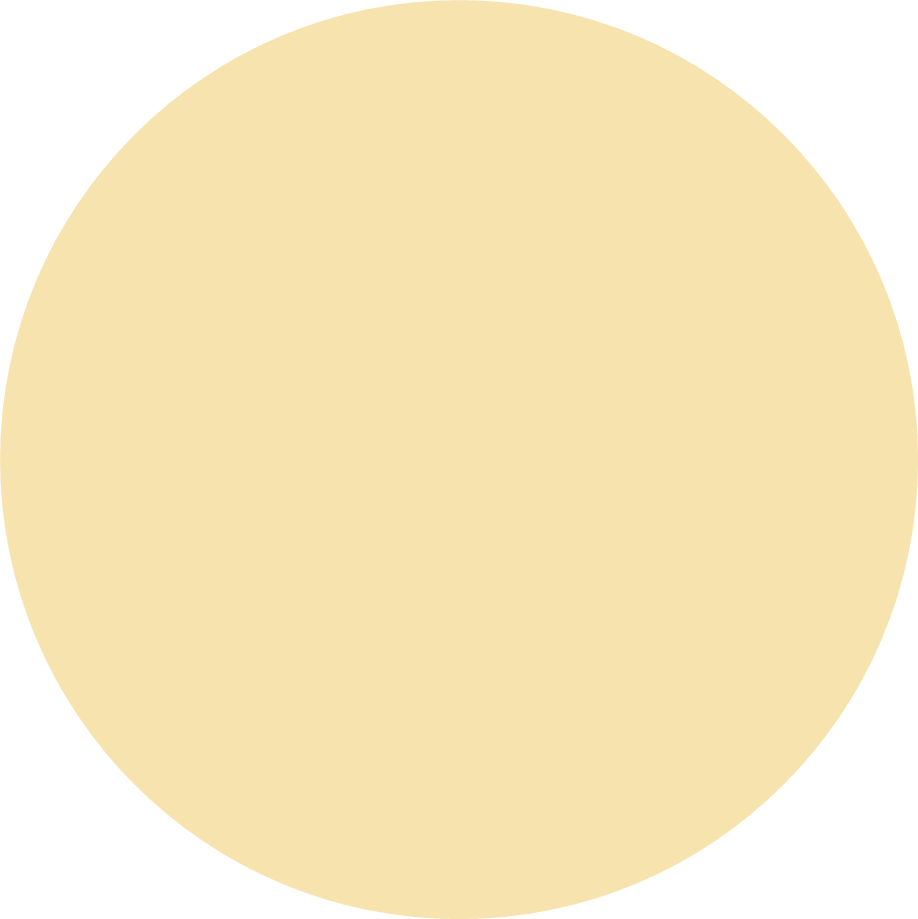 Khởi động
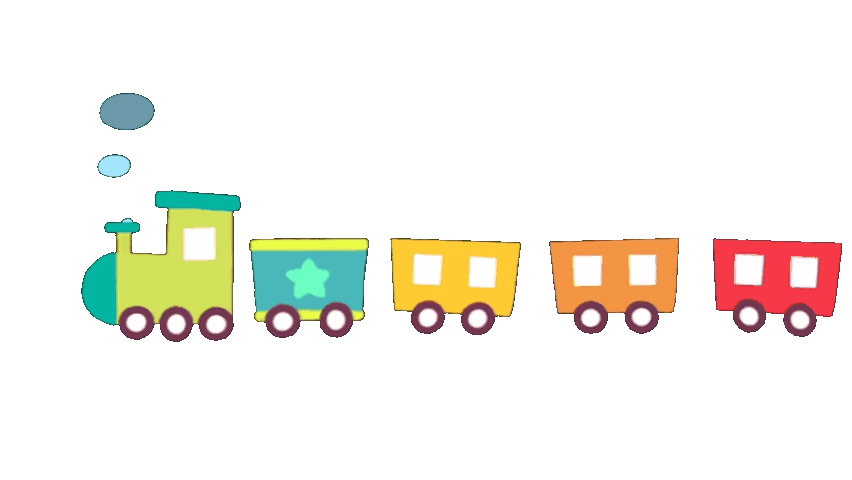 Trường em gồm mấy dãy nhà ? Mỗi dãy nhà có mấy phòng ? Cảnh quan trường như thế nào ? Em có yêu trường em không ?
Bài 16: KHI TRANG SÁCH MỞ RA
Tiết 1 + 2
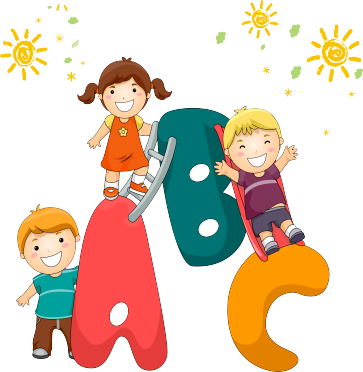 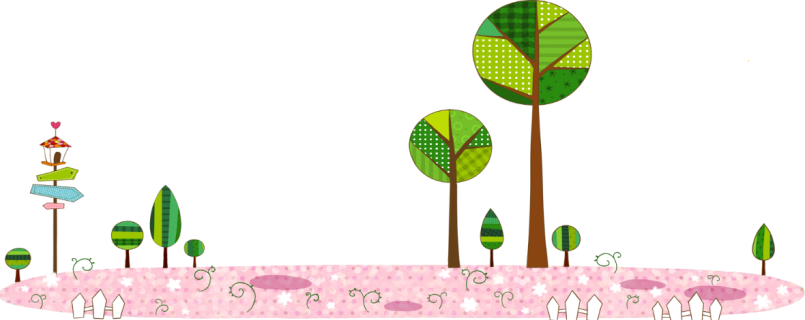 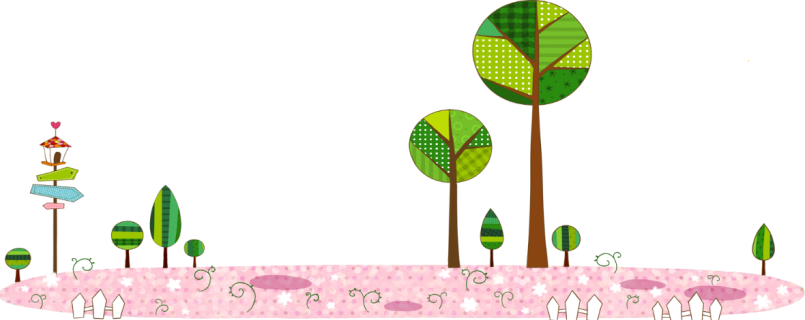 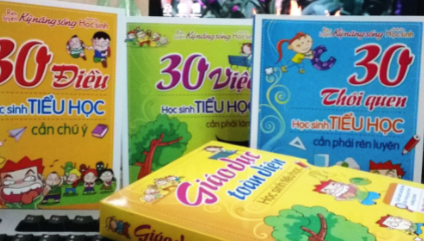 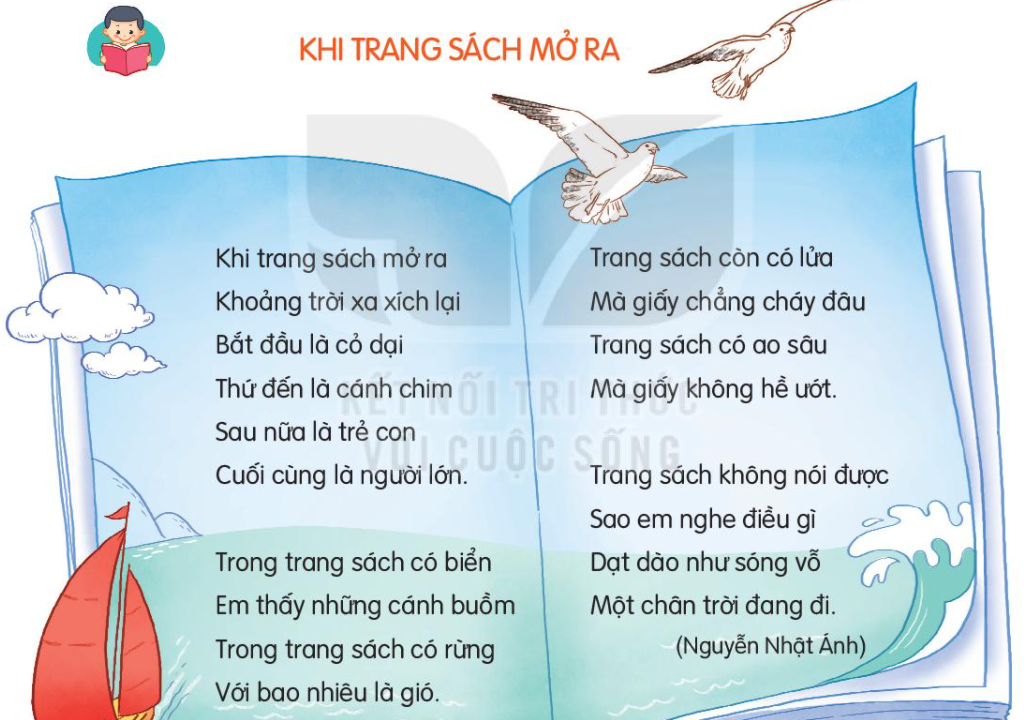 Đọc mẫu
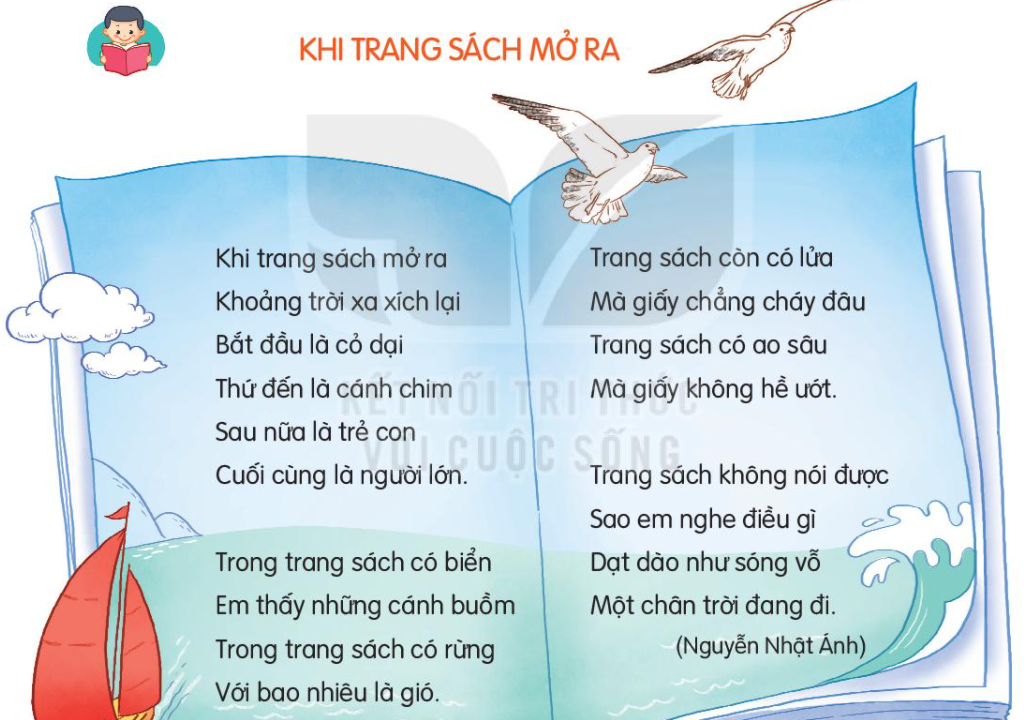 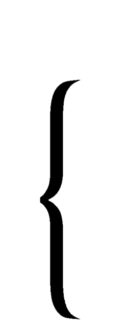 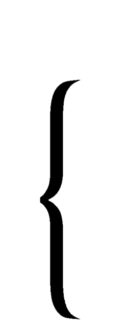 1
3
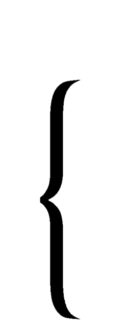 4
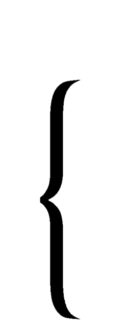 2
Đọc nối tiếp đoạn
[Speaker Notes: Bài g]
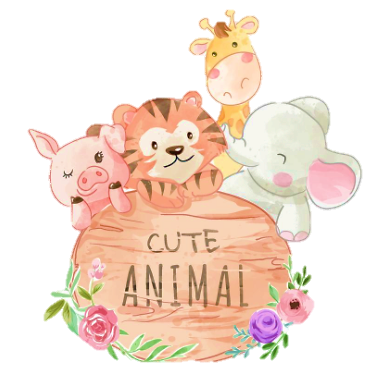 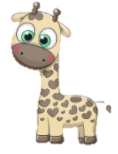 cỏ dại: cỏ mọc tự nhiên
Giải nghĩa
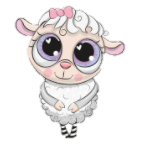 thứ đến: sau đó
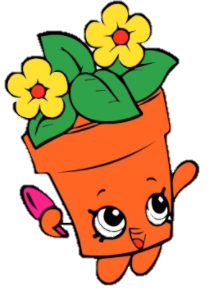 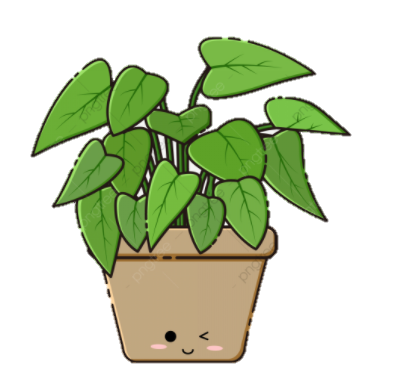 Trả lời câu hỏi
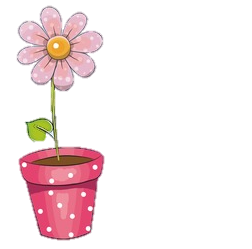 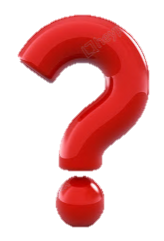 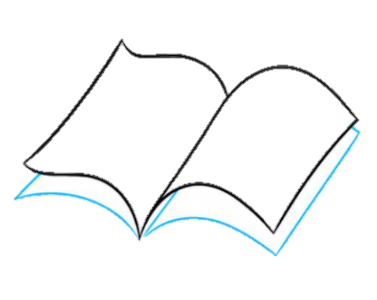 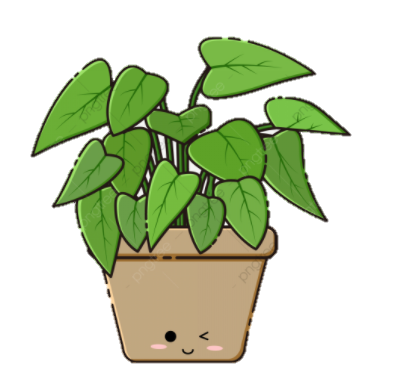 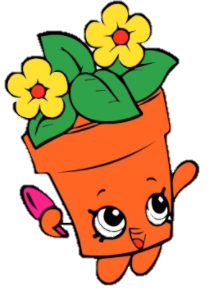 1. Sắp xếp các sự vật sau theo thứ tự được nhắc đến trong khổ thơ đầu.
d. trẻ con
c. người lớn
c. người lớn
d. trẻ con
b. cỏ dại
a. cánh chim
a. cánh chim
b. cỏ dại
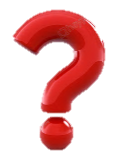 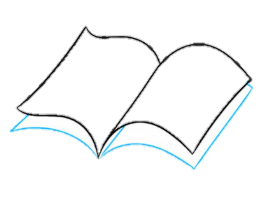 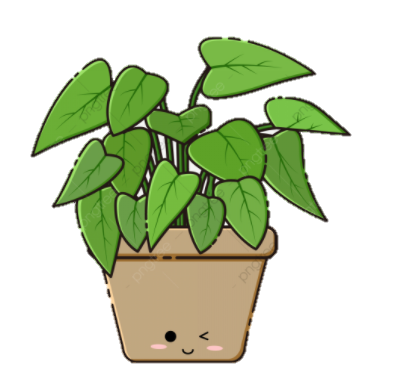 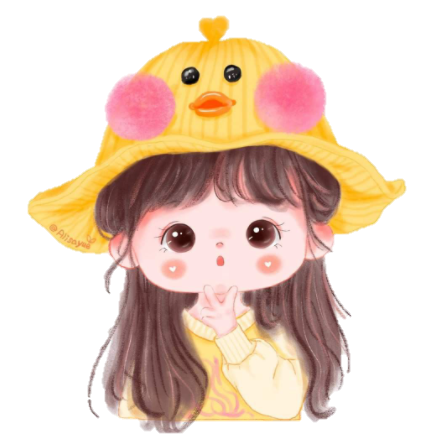 Ở khổ thơ thứ hai và thứ ba, bạn nhỏ thấy những gì trong trang sách?
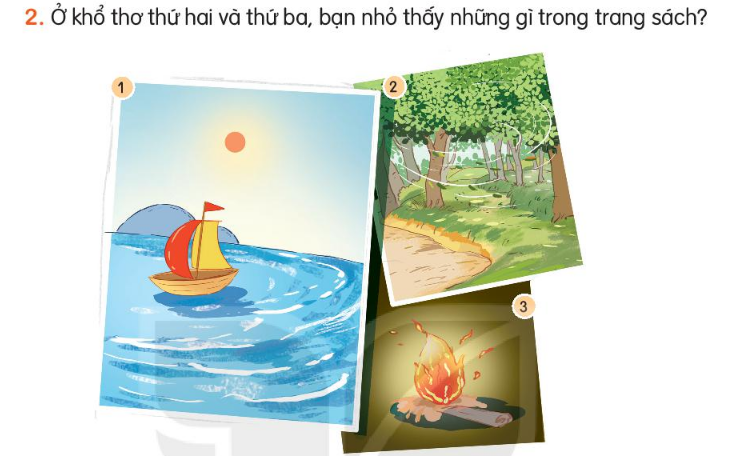 2
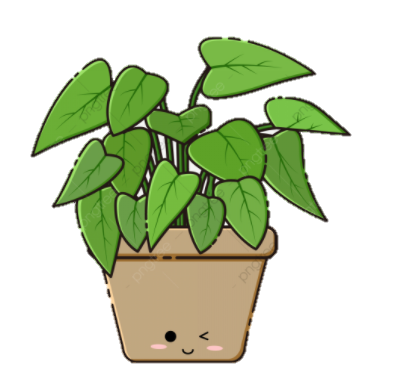 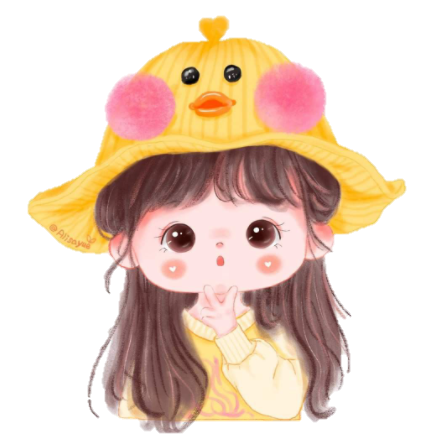 Biển, cánh buồm, rừng, gió, lửa, ao, giấy.
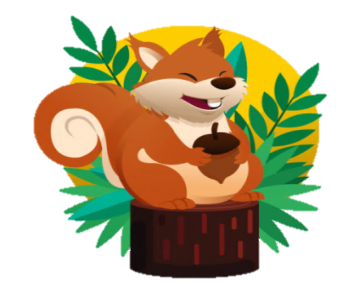 Câu 3: Theo em, khổ thơ cuối ý nói gì?
a.  Trong trang sách có tiếng sóng vỗ.
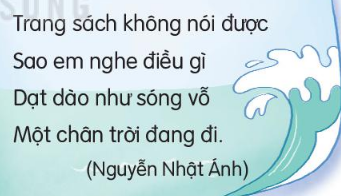 b. Trong trang sách có mây trời đang bay.
c. Trong trang sách có nhiều điều thú vị về cuộc sống.
Tìm các tiếng có vần giống nhau ở cuối các dòng thơ
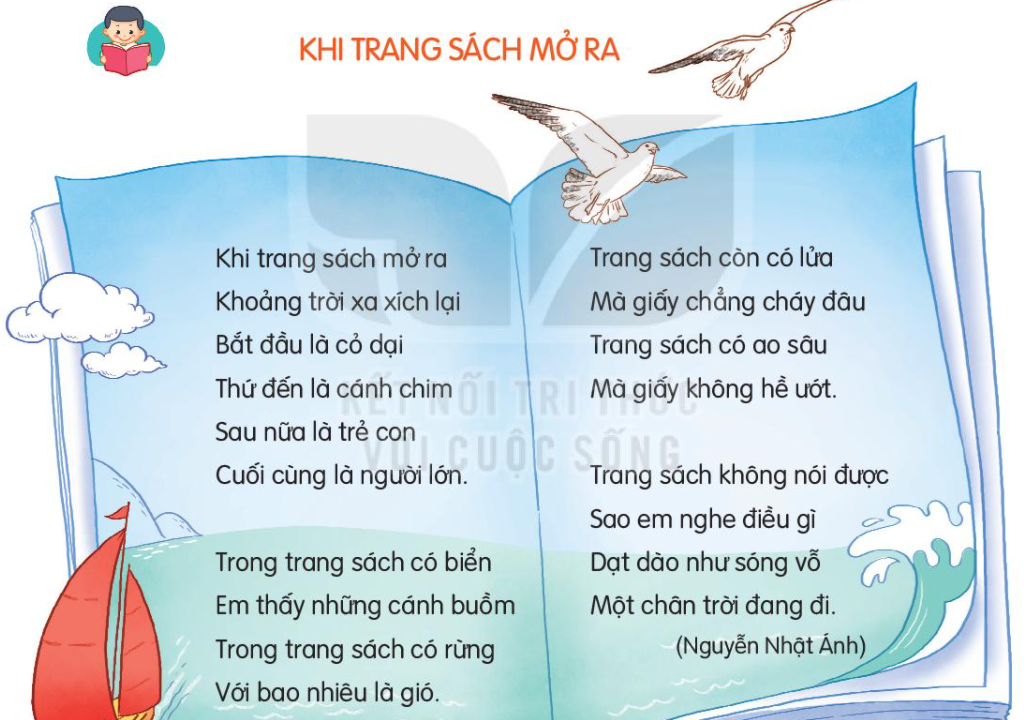 4
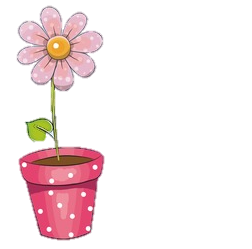 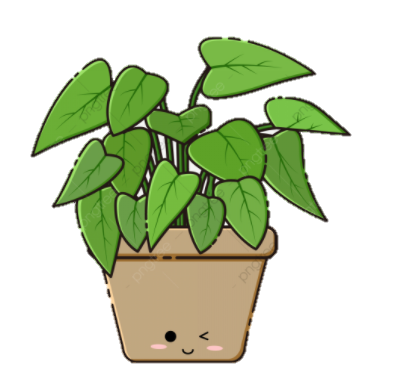 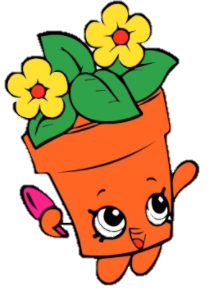 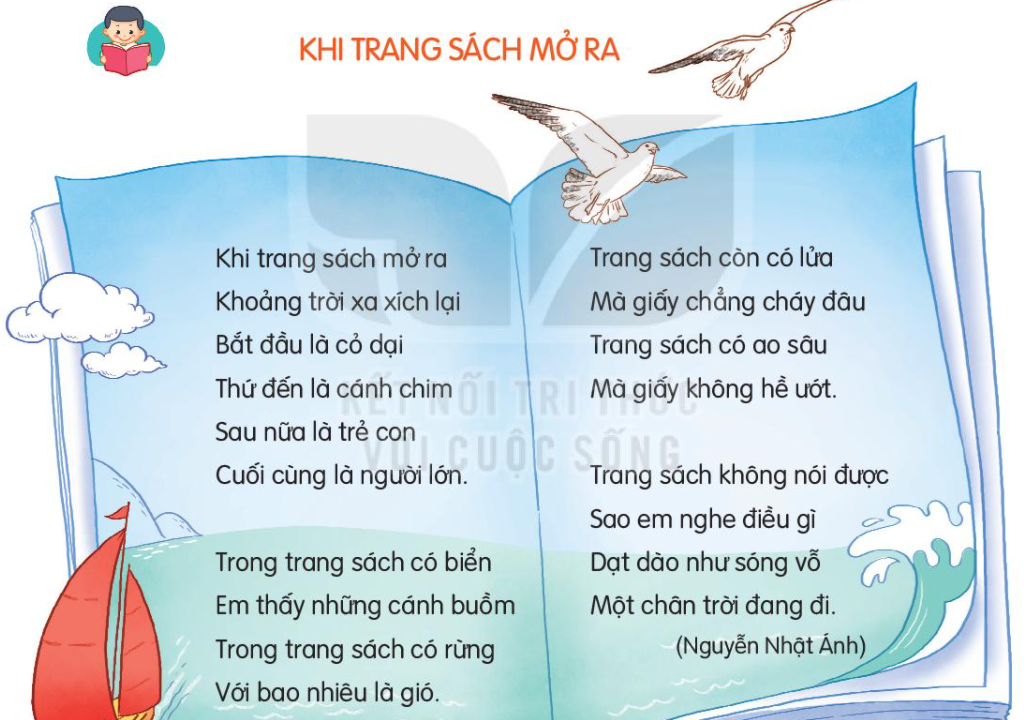 Luyện đọc lại
1. Tìm các từ ngữ chỉ sự vật trong khổ thơ thứ hai hoặc thứ ba
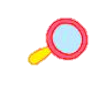 Luyện tập theo văn bản đọc
Khổ 3:
Khổ 2:
Trong trang sách có biển
Em thấy những cánh buồm
Trong trang sách có rừng
Với bao nhiêu là gió.
Trang sách còn có lửa
Mà giấy chẳng cháy đâu
Trang sách có ao sâu
Mà giấy không hề ướt.
Đặt một câu về một cuốn truyện
M. Truyện Tích Chu nói về tình cảm bà cháu
2
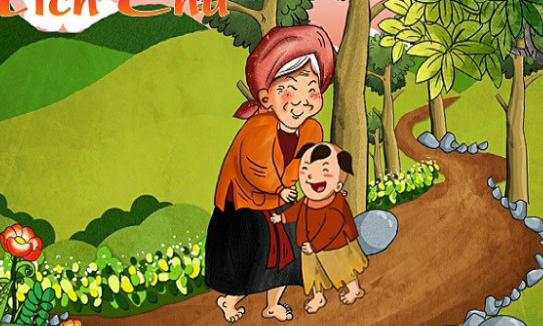 Bài 16: KHI TRANG SÁCH MỞ RA
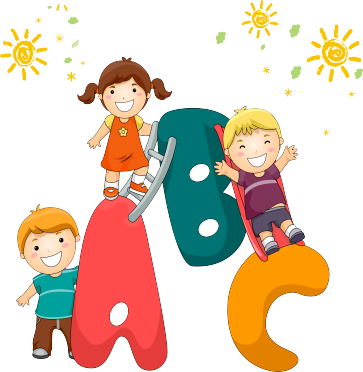 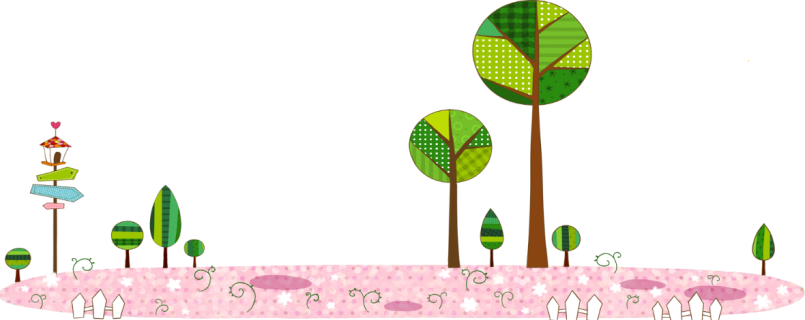 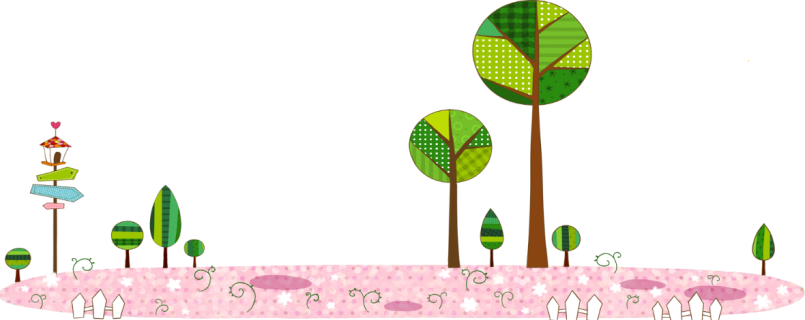 Bài 16: KHI TRANG SÁCH MỞ RA
Tiết 3
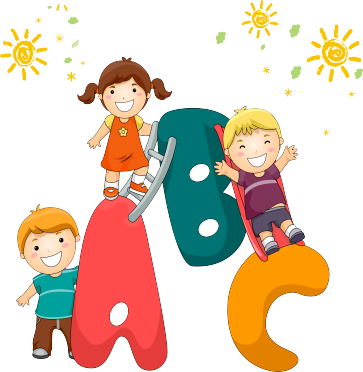 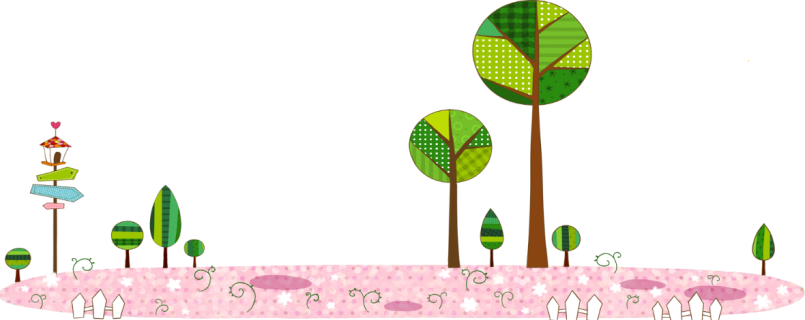 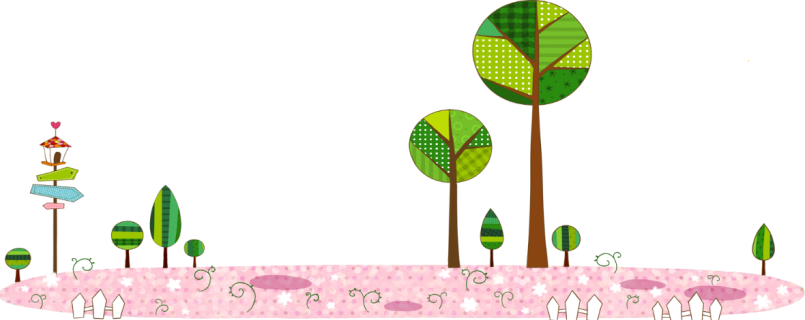 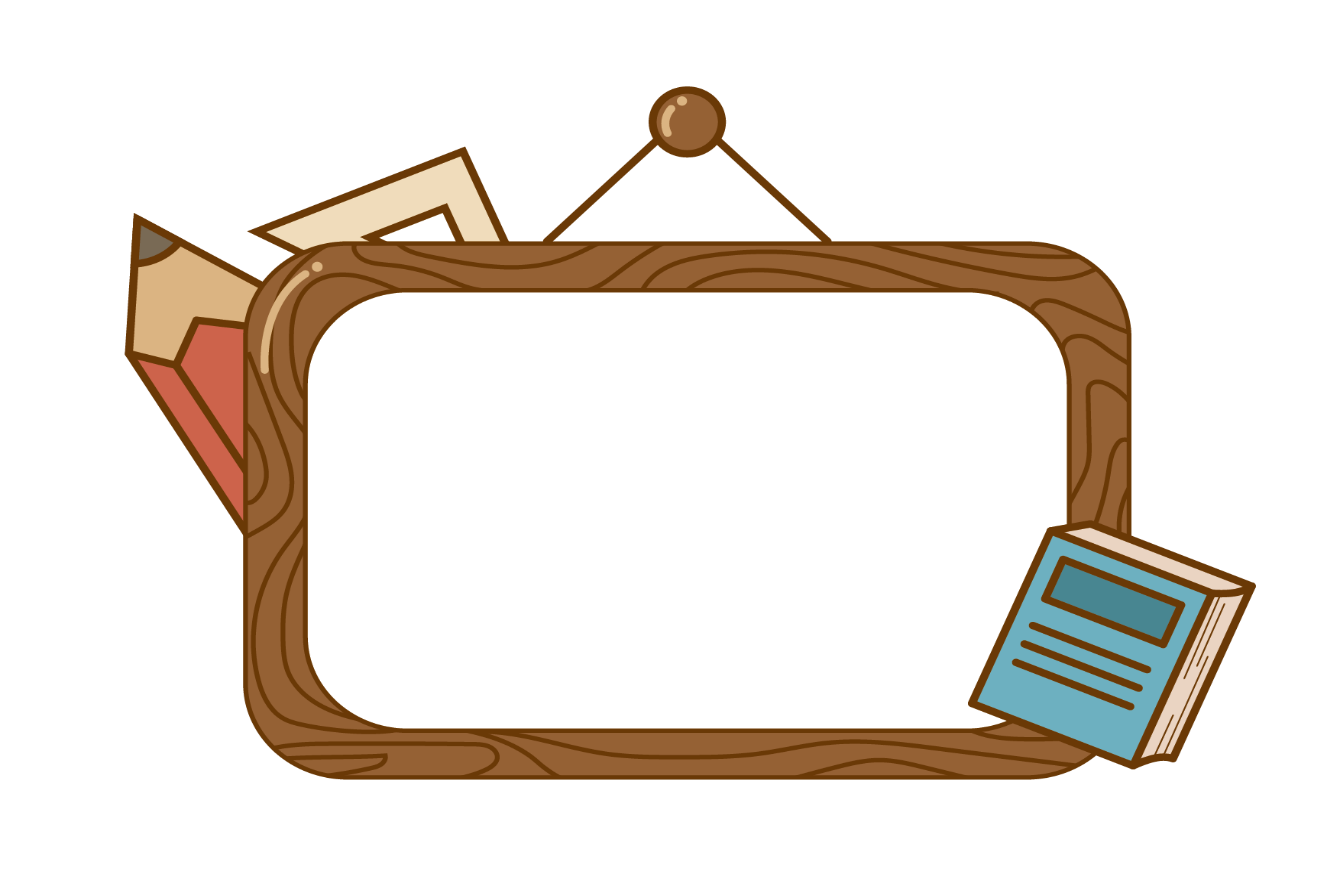 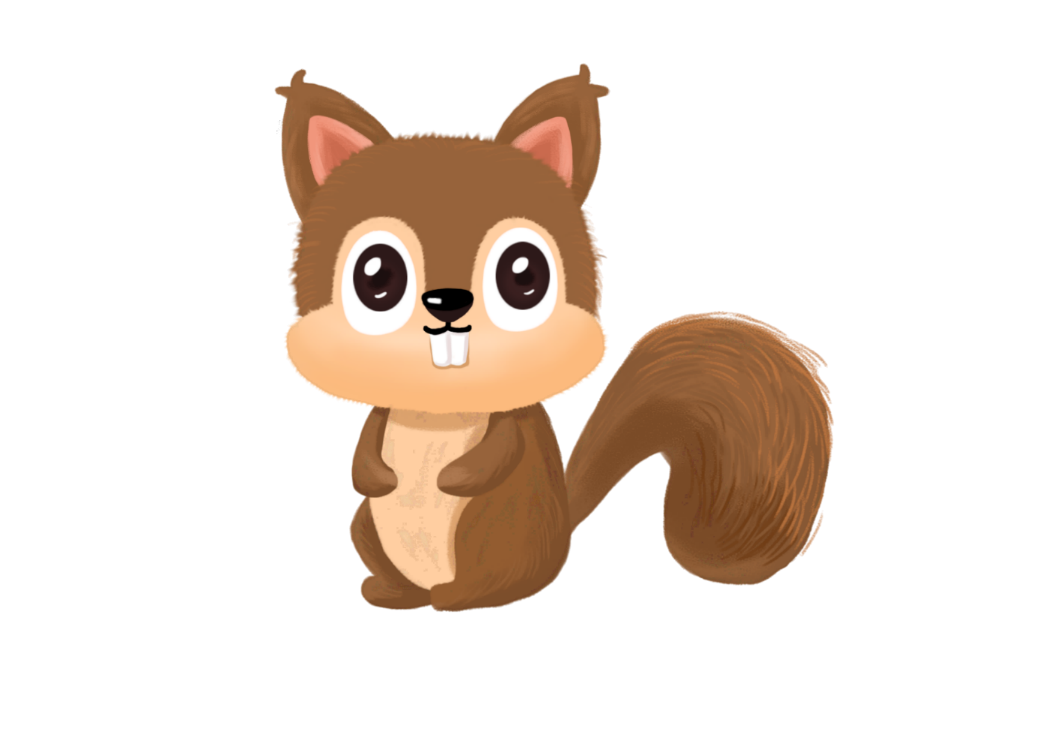 Viết
Nghe – viết: Khi trang sách mở ra
Trang sách còn có lửa
Mà giấy chẳng cháy đâu
Trang sách có ao sâu
Mà giấy không hề ướt
Trang sách không nói được
Sao em nghe điều gì
Dạt dào như sóng vỗ
Một chân trời đang đi.
Đoạn văn có những chữ nào cần viết hoa?
Nghe – viết
Khi trang sách mở ra
Trang sách còn có lửa
Mà giấy chẳng cháy đâu
Trang sách có ao sâu
Mà giấy không hề ướt
Trang sách không nói được
Sao em nghe điều gì
Dạt dào như sóng vỗ
Một chân trời đang đi.
Chữ đứng đầu câu cần viết hoa
TËp viÕt tõ khã
trang sách
dạt dào
chân trời
sóng vỗ
Viết tên 2 tác giả của những cuốn sách  em đã học
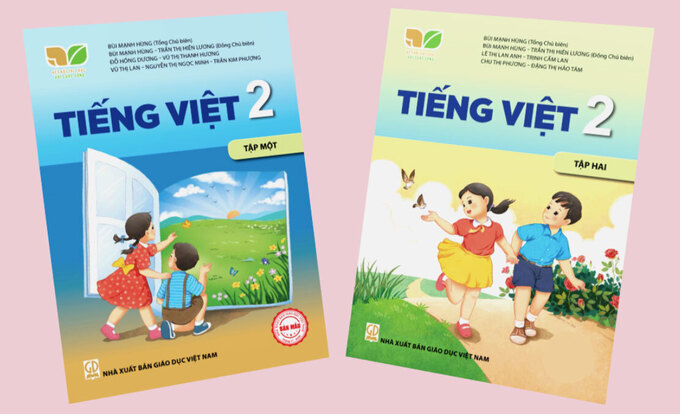 2
3. Chọn a hoặc b
a. Chọn l hoặc n thay cho ô vuông
Dao có mài mới sắc, người có học mới nên
Hay học thì sang hay  làm thì có 
Lật từng trang, từng trang
   Giấy trắng sờ mát rượi
   Thơm tho mùi giấy mới
   Nắn nót bàn tay xinh.
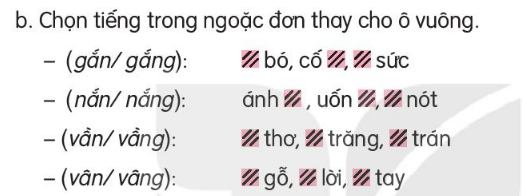 gắn bó, cố gắng, gắng sức
Ánh nắng, uốn nắn, nắn nót
Vần thơ, vầng trăng, vầng trán
Vân gỗ, vâng lời, vân tay
Bài 16: KHI TRANG SÁCH MỞ RA
Tiết 4
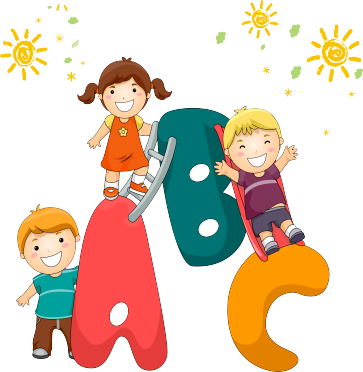 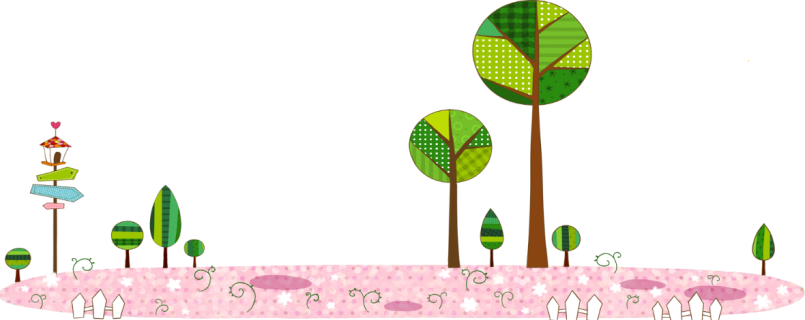 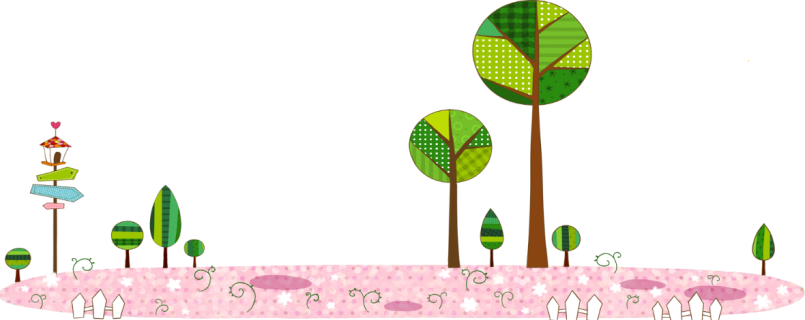 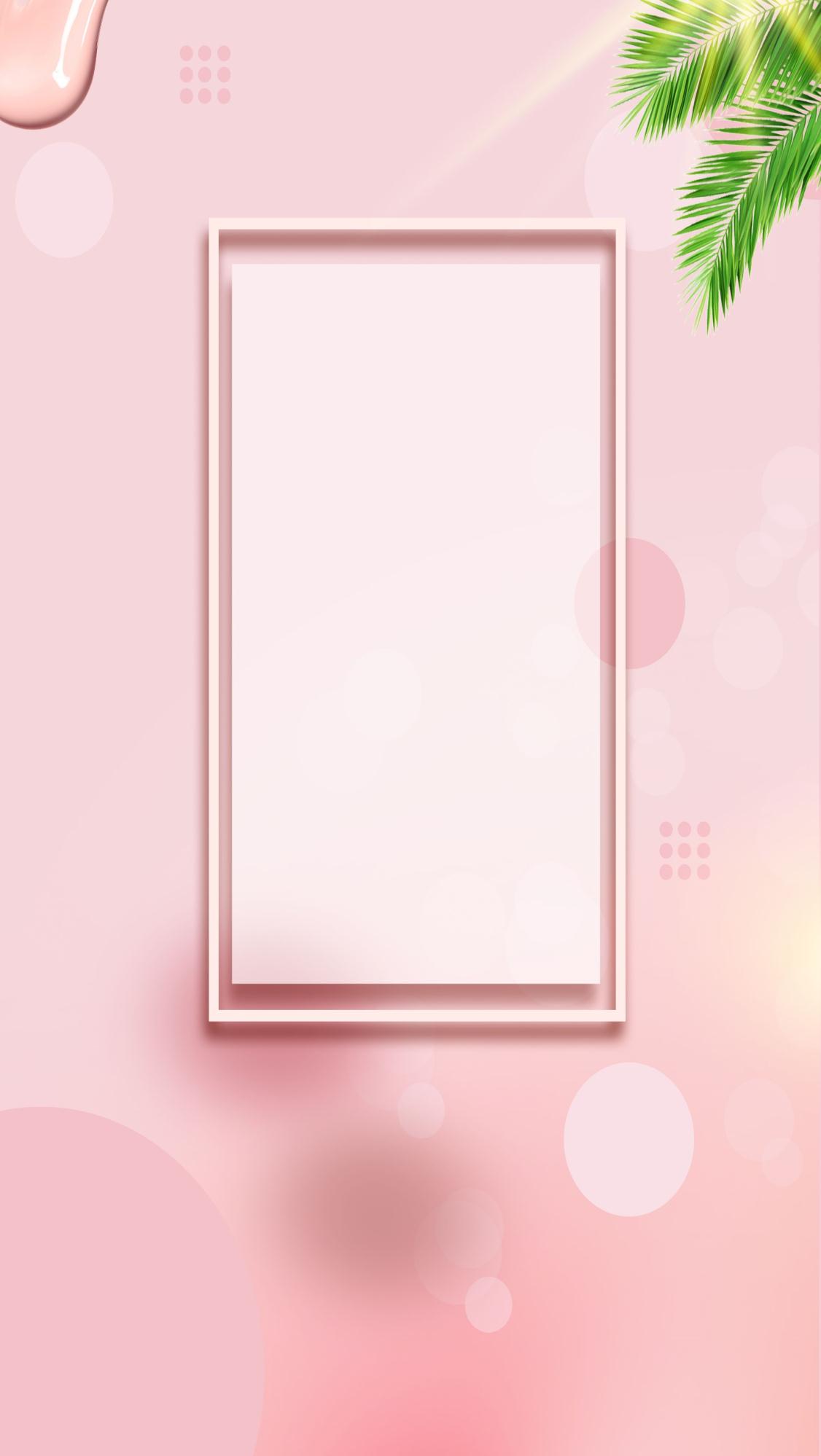 4
Luyện tập
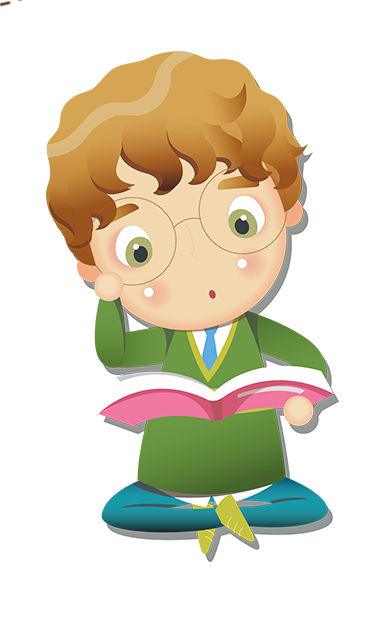 Chọn từ chỉ đặc điểm của mỗi đồ dùng học tập trong hình
(Thẳng tắp, trắng tinh, nhọn hoắt, tím ngắt)
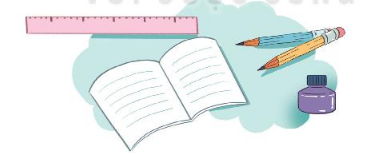 2. Kết hợp từ ngữ ở cột A với từ ngữ ở cột B để tạo câu nêu đặc điểm
A
B
Bàn học của Bống
thơm mùi giấy mới.
Cuốn vở
ngăn nắp, gọn gàng.
nhỏ xíu như một viên kẹo.
Cục tẩy
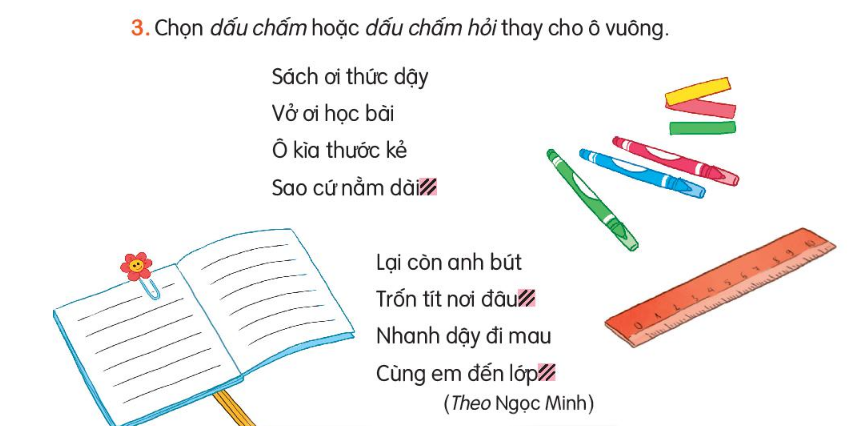 ?
.
.
1. Kể tên các đồ dùng học tập của em.
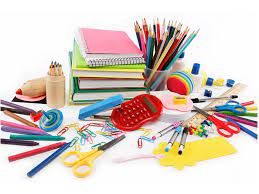 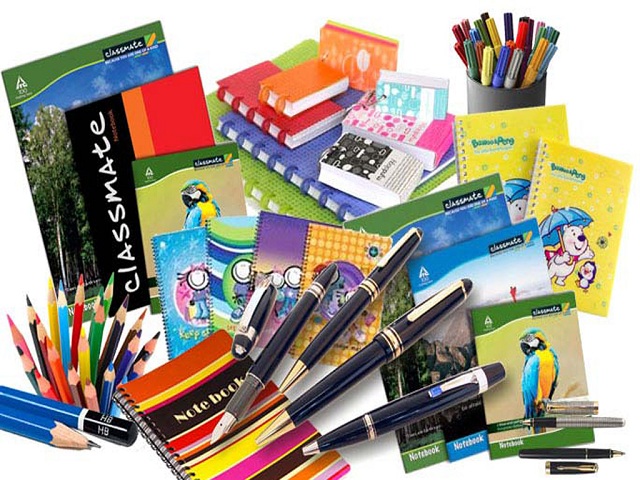 2. Viết 3 – 4 câu tả một đồ dùng học tập của em.
1. Em chọn tả đồ dùng học tập nào?
Tả đồ dùng học tập
2. Nó có đặc điểm gì (về hình dáng, màu sắc,…)?
4.  Em có nhận xét hay suy nghĩ gì về đồ dùng học tập đó?
3. Nó giúp ích gì cho em trong học tập?
M1: Em có một chiếc bút chì. Bút chì nhỏ, thon dài, đầu bút nhọn, cuối bút có tẩy chì. Em thường dùng bút chì để vẽ. Chiếc bút chì đã cùng em vẽ nhiều bức tranh yêu thích vì thế chiếc bút chì rất quan trọng với em.
	M2: Chiếc bút mực là món quà bố tặng cho em. Vỏ bên ngoài của chiếc bút làm bằng nhựa. Nó có màu xanh dương, in hình một chú thỏ. Nắp bút có thể mở ra đóng vào rất tiện. Ngòi của chiếc bút có hình tam giác. Ruột bút bên trong làm bằng cao su. Chiếc bút đã giúp cho em viết chữ đẹp hơn. 
	M3: Chiếc thước kẻ này mẹ đã mua cho em từ hồi lớp 1. Nó được làm từ nhựa cứng, màu hồng nhạt. Chiều dài của thước là 30cm. Còn chiều ngang là 5cm. Trên mặt thước có in những vạch kẻ màu đen chia theo đơn vị xăng-ti-mét. Nhờ có thước kẻ, việc học tập của em hiệu quả hơn rất nhiều.
	M4: Quyển vở của em có hình chữ nhật. Chiều dài 24cm, chiều rộng 15cm. Bìa quyển vở có in hình bức tranh các bạn học sinh đang chơi đá cầu dưới sân trường. Phía dưới cùng, góc phải là ô nhãn vở được in sẵn. Bên trong vở có kẻ các hàng ô ly. Ở bên trái các trang giấy có các đường kẻ đỏ làm lề vở. Các hàng ô ly được in đều nhau. Quyển vở rất có ích đối với em.
Bài 16: KHI TRANG SÁCH MỞ RA
Tiết 5 + 6
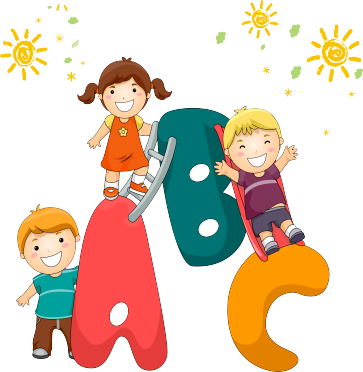 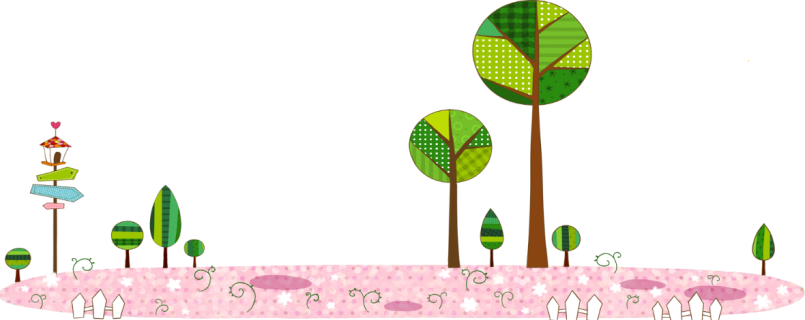 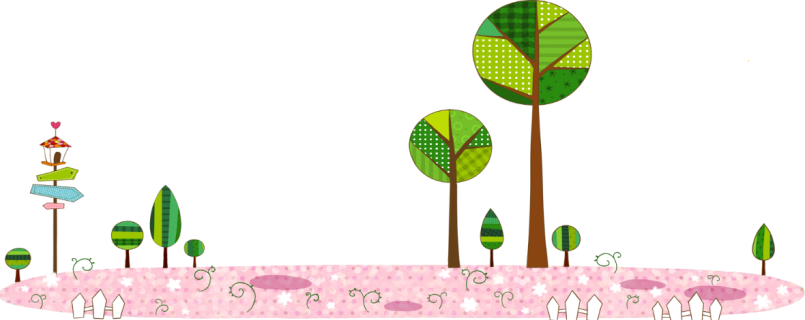 1. Cho biết phiếu đọc sách dưới đây của bạn Nam có những nội dung gì.
2. Ghi chép các thông tin về cuốn sách mà em đã đọc vào phiếu đọc sách theo mẫu
PHIẾU ĐỌC SÁCH
Ngày: (….)
Tên sách: (….)
Tên tác giả: (….)
Điều em thích nhất: (….)
3. Nói về điều em thích nhất trong cuốn sách đã đọc
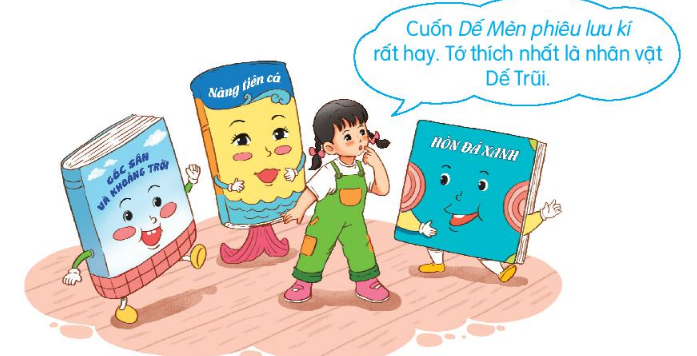 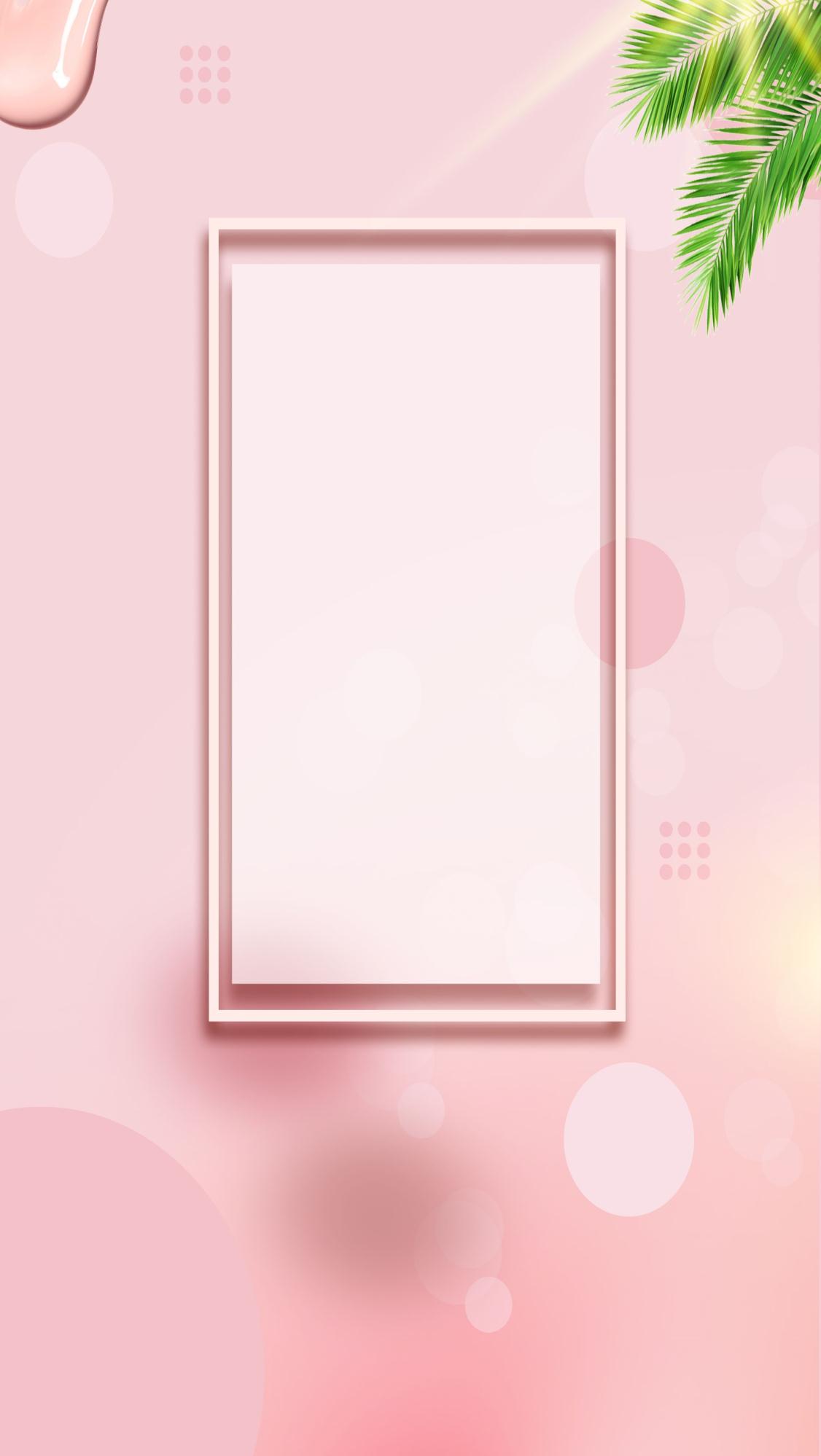 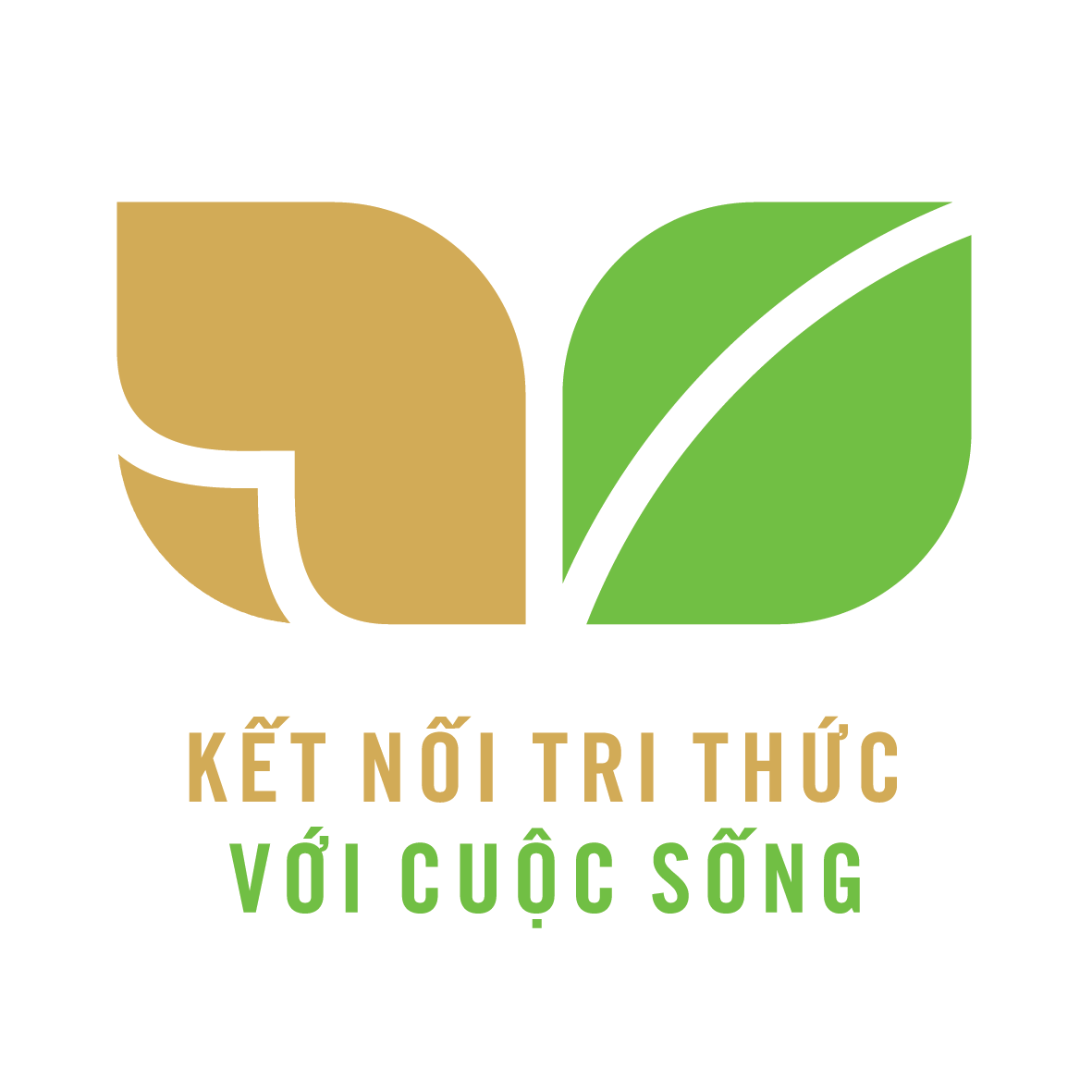 CỦNG CỐ BÀI HỌC
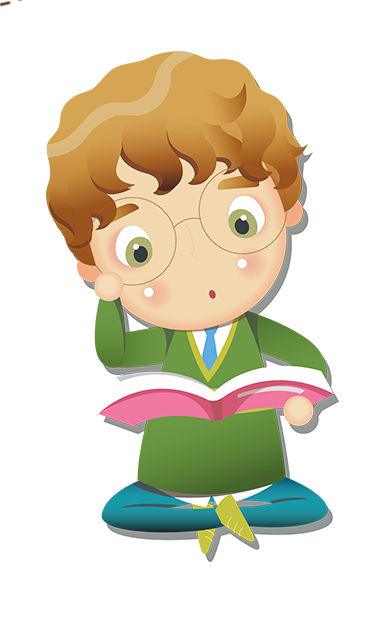